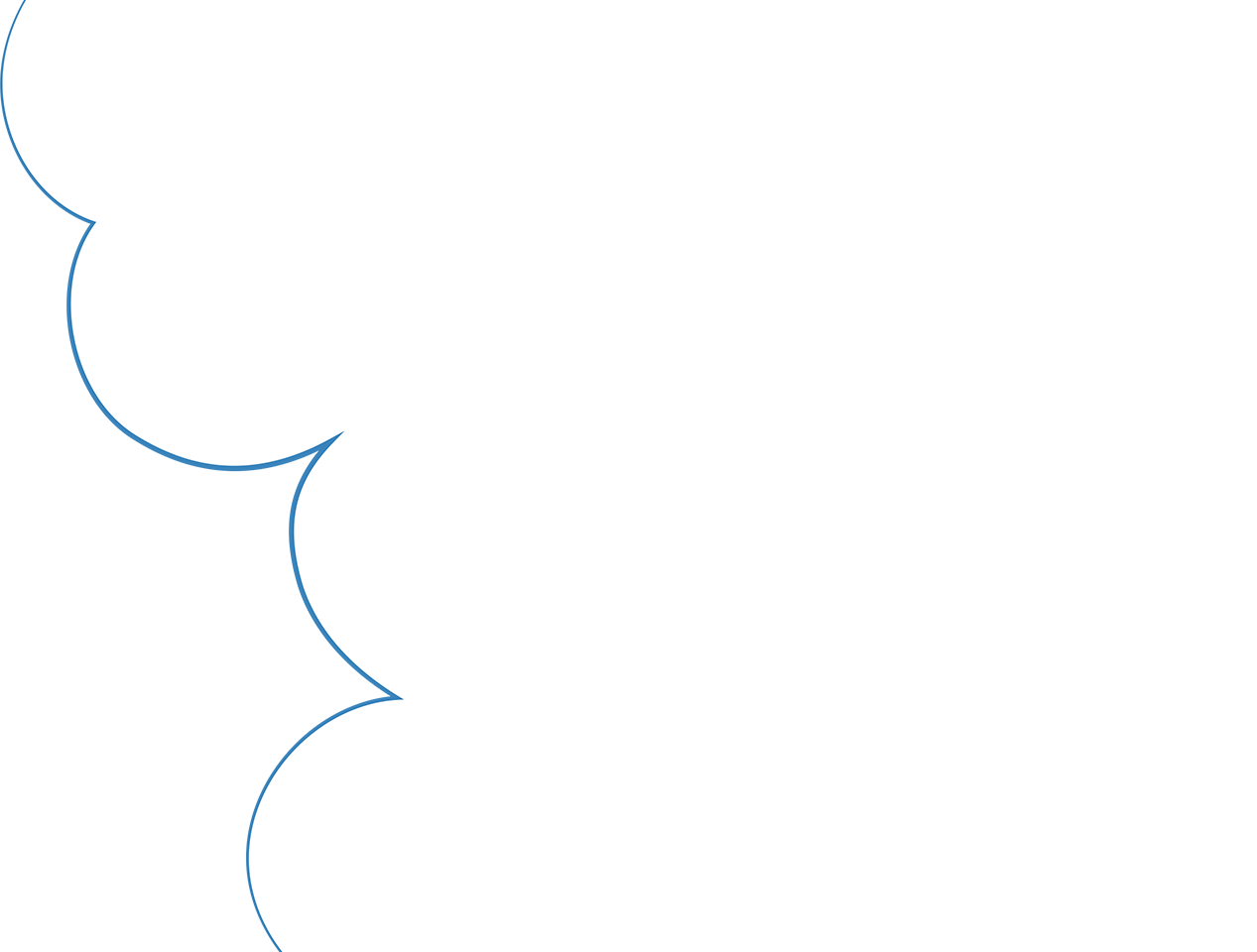 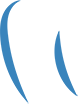 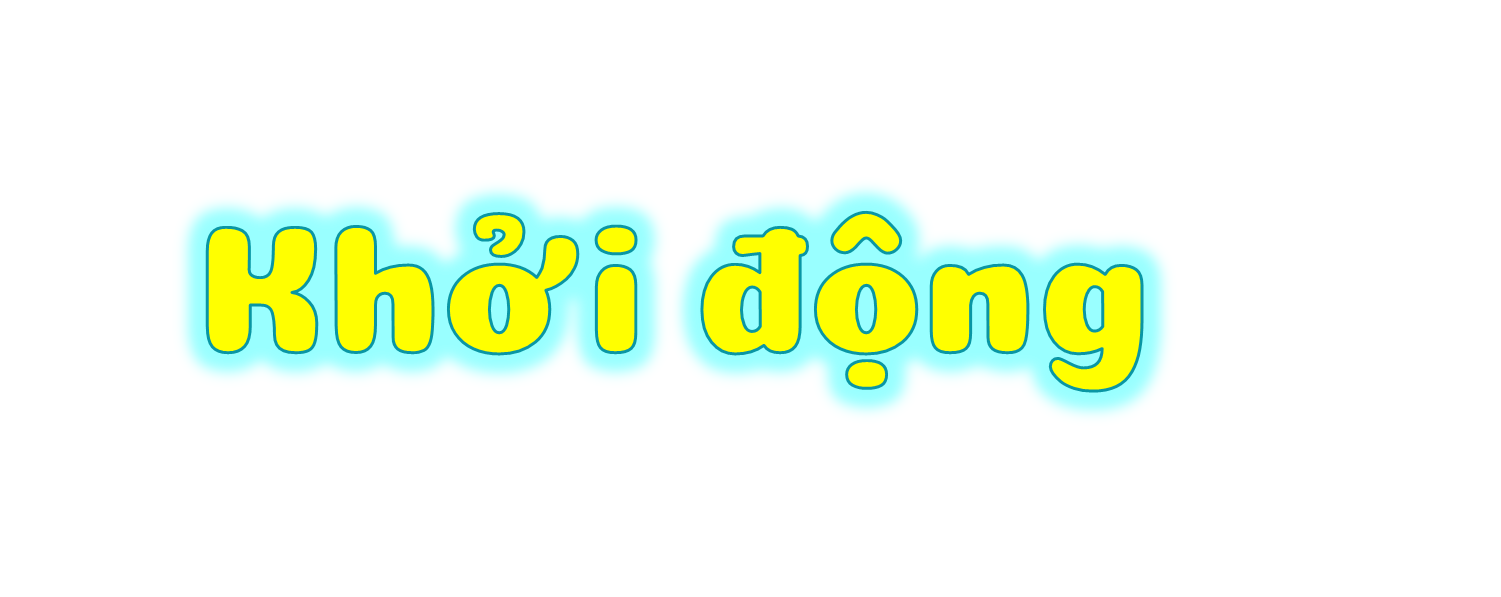 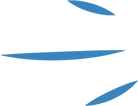 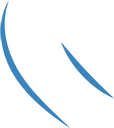 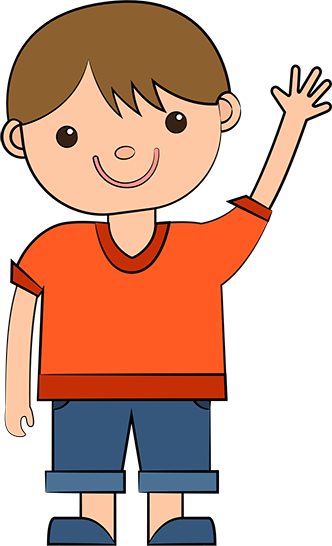 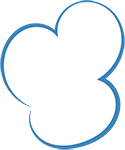 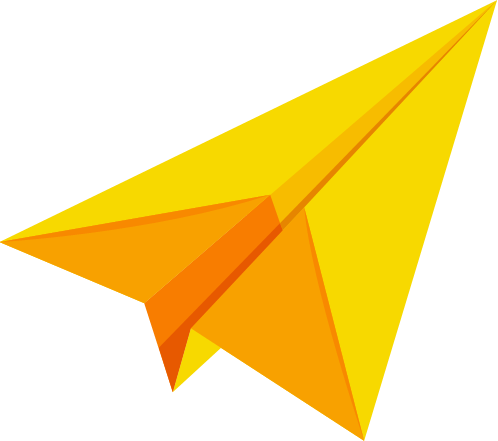 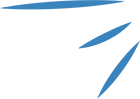 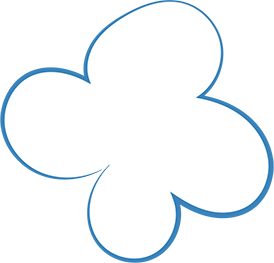 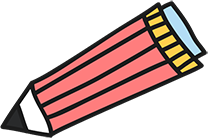 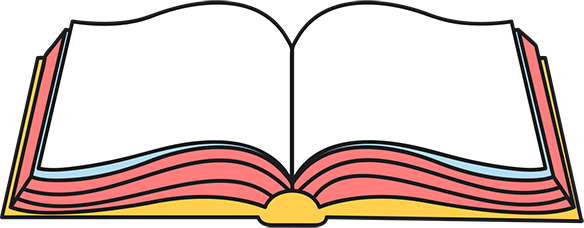 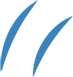 TRÒ CHƠI “ĐỐ BẠN”
2
1
Em hãy đoán xem đây là cái gì nhé !
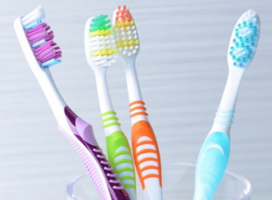 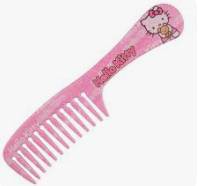 Toàn thân vàng tựa kén tằm
Khi đứng xó xỉnh, khi nằm góc sân
Thế mà chịu khó chịu thương
Có tôi rác rưởi tìm đường chạy ngay
Có răng mà chẳng có mồm
Giúp bé chải tóc sớm hôm đến trường
Vài hàng cước trắng
Có cán cầm tay
Giúp bé hàng ngày
Đánh răng sạch bóng
Lấp la lấp lánh
Treo ở trên tường
Trước khi đến trường
Bé soi chải tóc
Bàn chải
  đánh răng
Chổi rơm
Cái gương
Cái lược
3
4
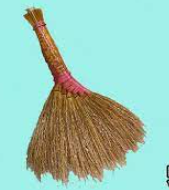 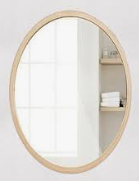 [Speaker Notes: Giáo viên bấm vào các ô số để xem câu đố. Bấm vào ô màu xanh để đưa ra đáp án]
GIỮ VỆ SINH NHÀ Ở (TIẾT 2)
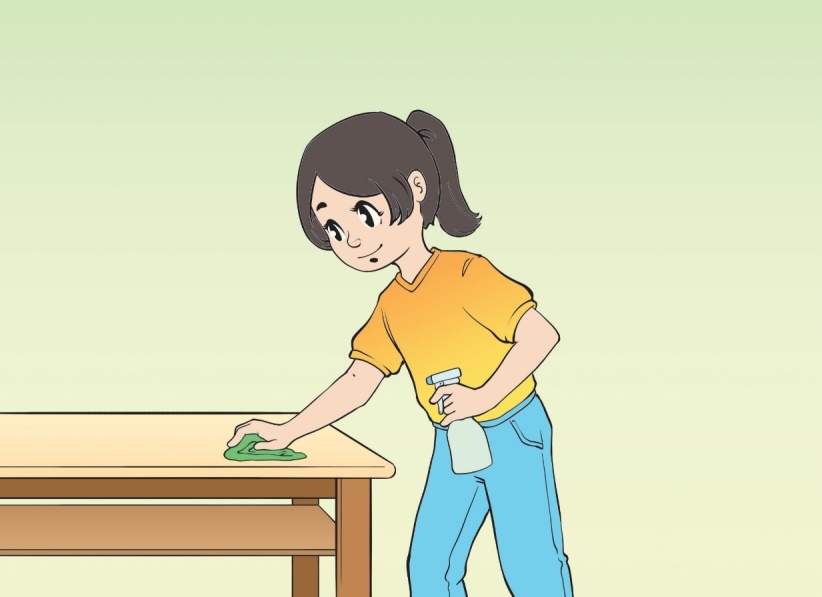 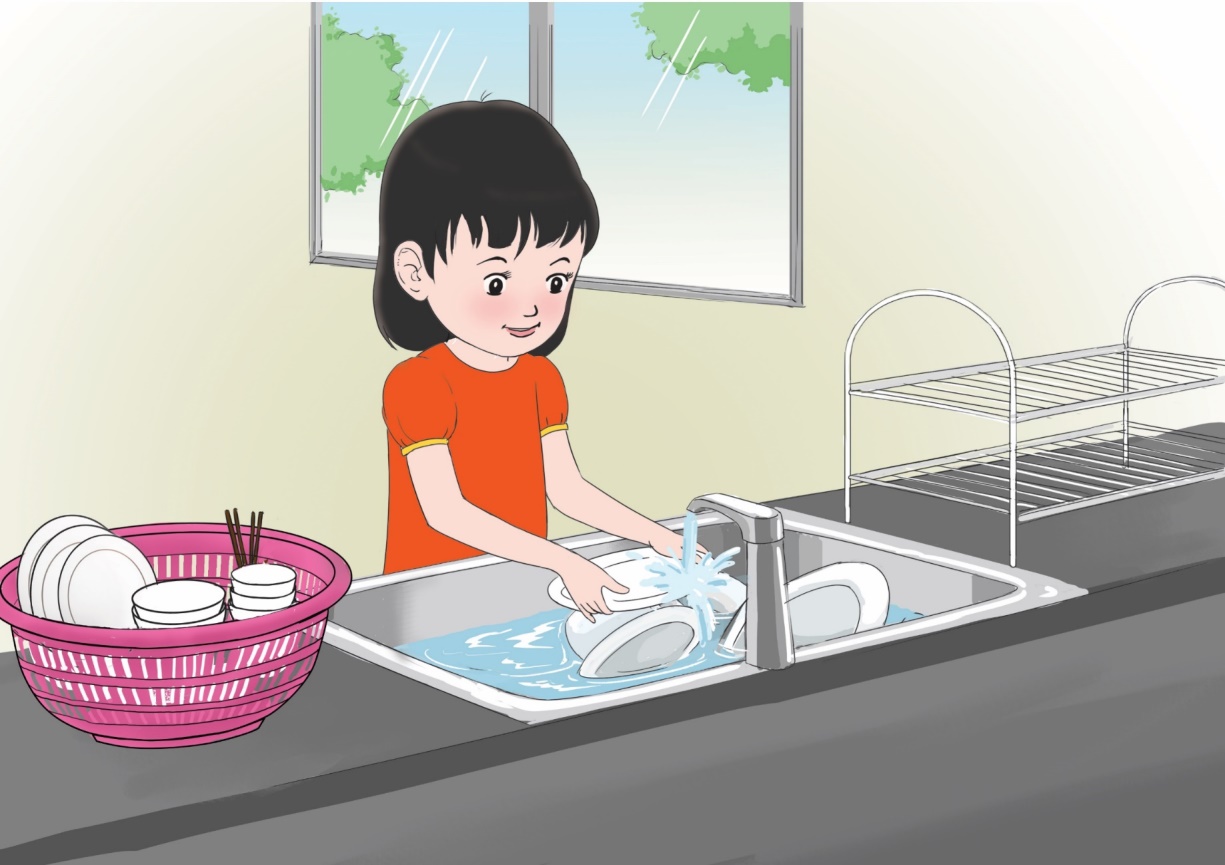 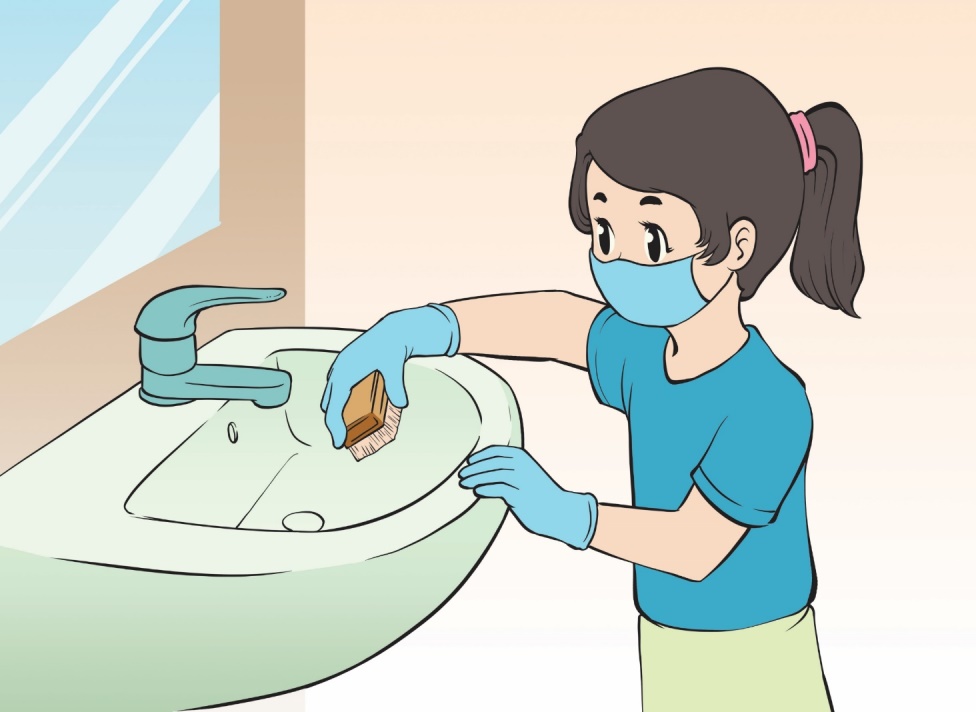 Tiết 2
[Speaker Notes: Giới thiệu bài học: cách để giữ vs nhà ở bằng cách sử dụng nước tẩy rửa tự pha chế từ thiên nhiên]
TÌM HIỂU VỀ MỘT SỐ LOẠI NƯỚC LAU BÀN KHÁC NHAU
a. Xác định những thành phần của nước lau bàn trong hình
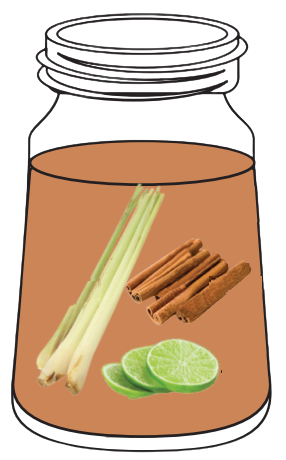 Nước
Quế
Sả
Chanh
[Speaker Notes: GV nêu tên từng loại nguyên liệu, có ở đâu?]
b. Những thành phần này có tác dụng gì ?
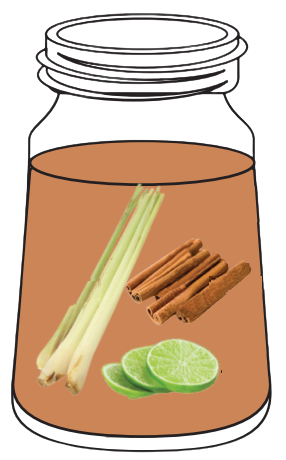 . Kháng khuẩn, chống nấm mốc
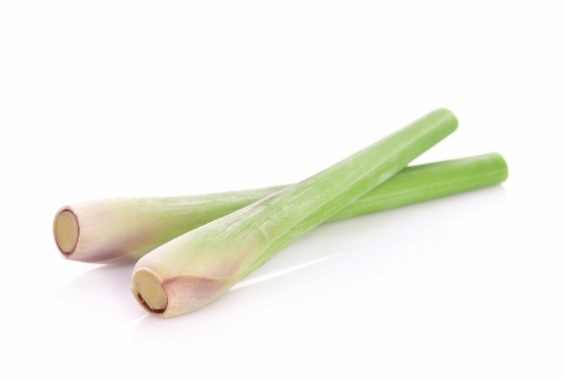 Sả
. Khử mùi
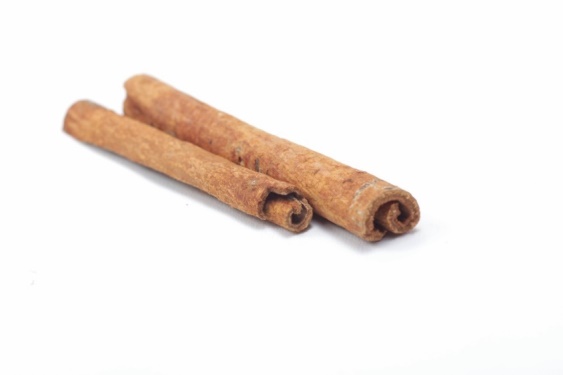 . Xua đuổi côn trùng
Quế
. Giảm căng thẳng
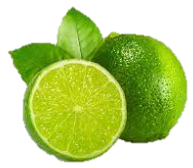 . Chăm sóc da
Chanh
[Speaker Notes: GV gợi ý cho HS trả lời]
c. Kể thêm những thành phần khác thường có trong các loại nước lau bàn và tác dụng của nó.
ĐỀ XUẤT Ý TƯỞNG VÀ CÁCH LÀM NƯỚC LAU BÀN
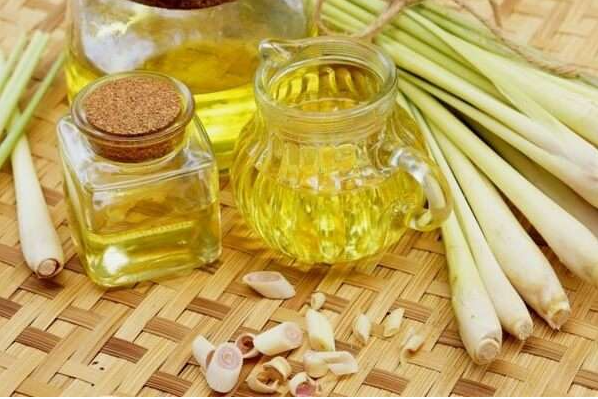 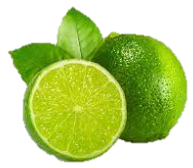 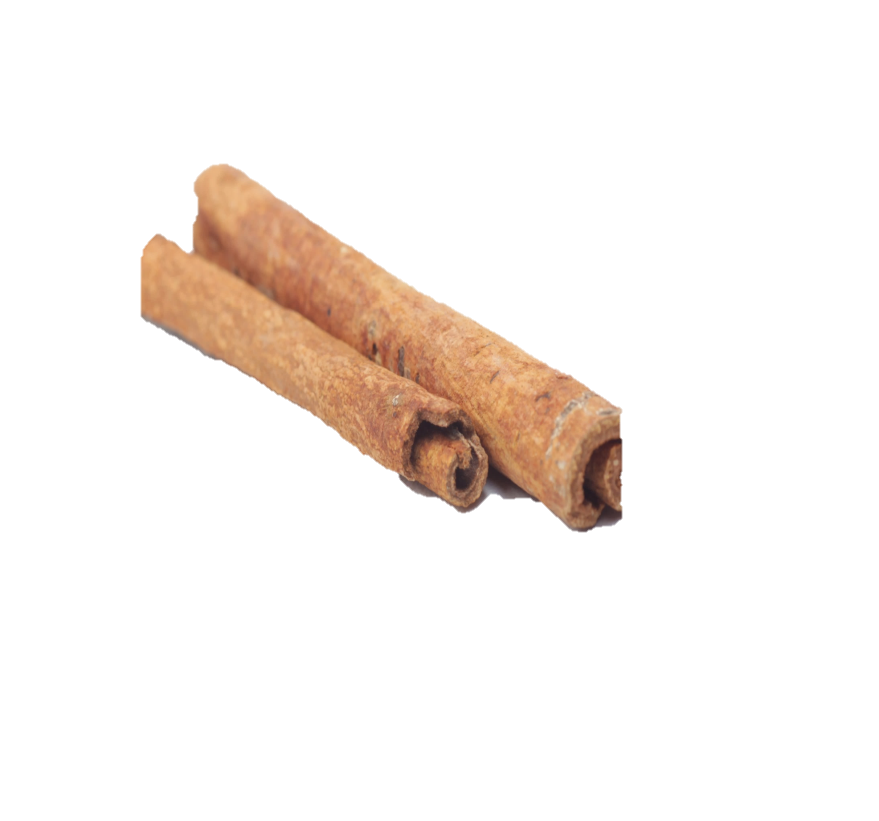 [Speaker Notes: GV hướng dẫn HS suy nghĩ cách làm theo gợi ý]
CHIA SẺ
THẢO LUẬN
[Speaker Notes: GV phát phiếu học tập cho học sinh và hướng dẫn HS hoàn thiện phiếu bằng cách đặt câu hỏi cho HS trả lời trong phiếu. Cho HS trình bày phiếu học tập của nhóm]
THỰC HÀNH LÀM NƯỚC LAU BÀN
Lựa chọn dụng cụ và nguyên liệu:
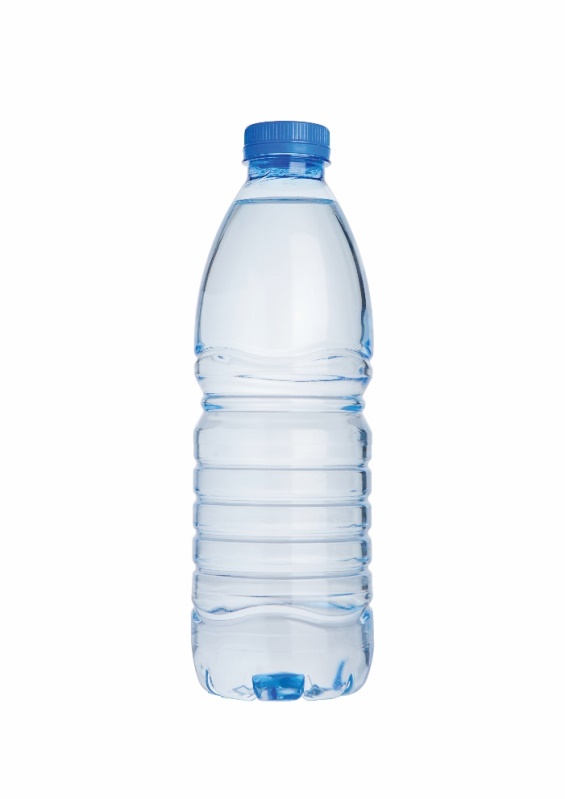 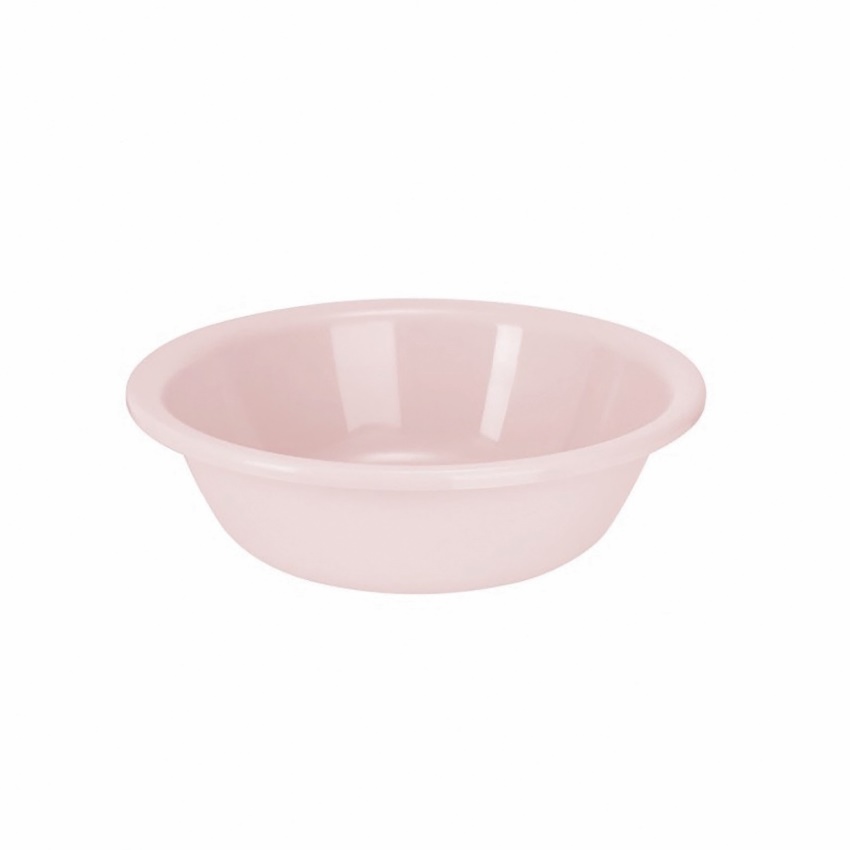 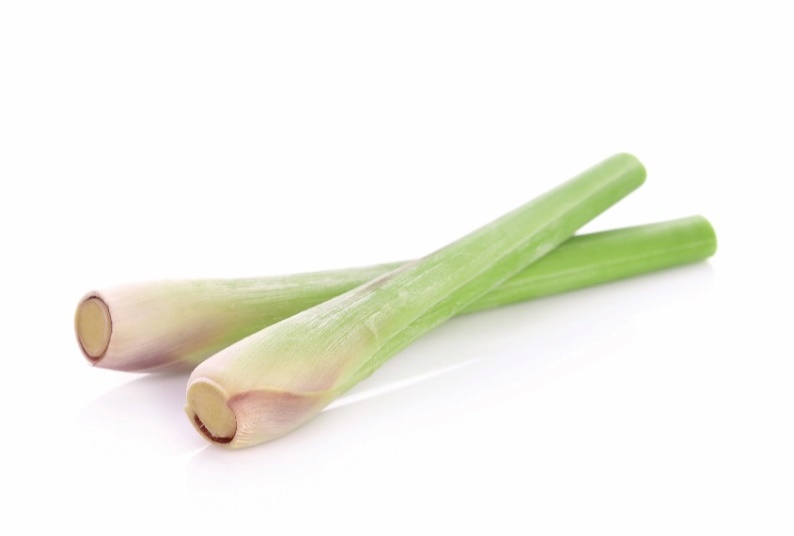 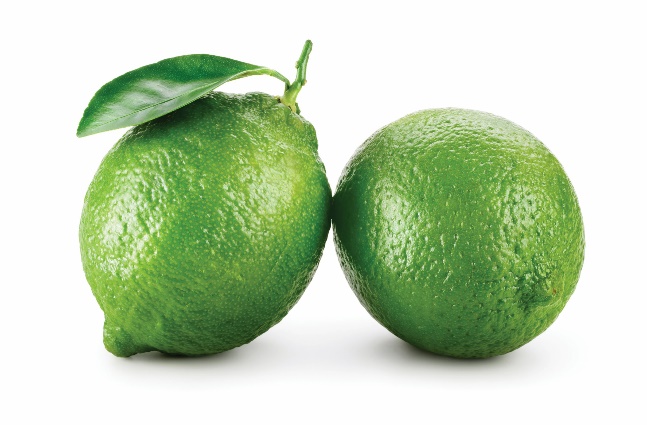 1 – 2 củ sả hoặc
2 quả chanh
Chậu hoặc cốc đựng sản phẩm
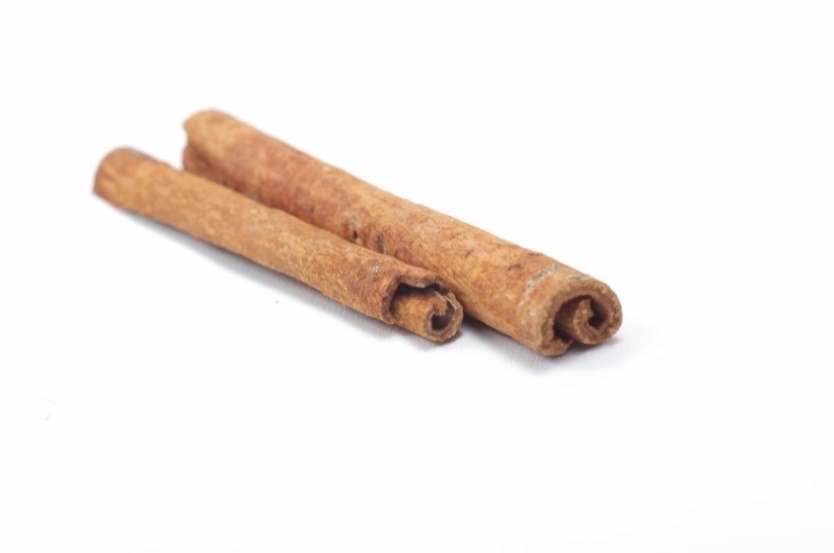 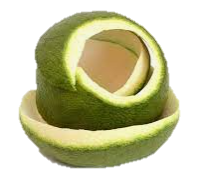 Nước sạch
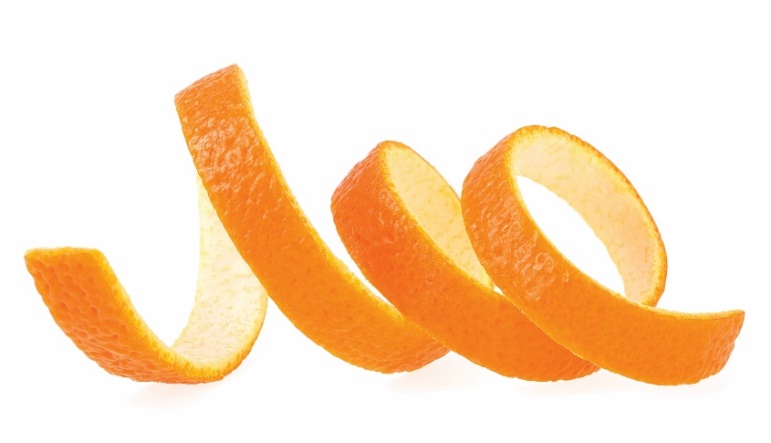 Vỏ của một quả bưởi hoặc cam
1 – 2 thanh quế
[Speaker Notes: GV cho HS lựa chọn vật liệu để làm, lưu ý số lượng nguyên liệu và tác dụng của sản phẩm]
Gợi ý
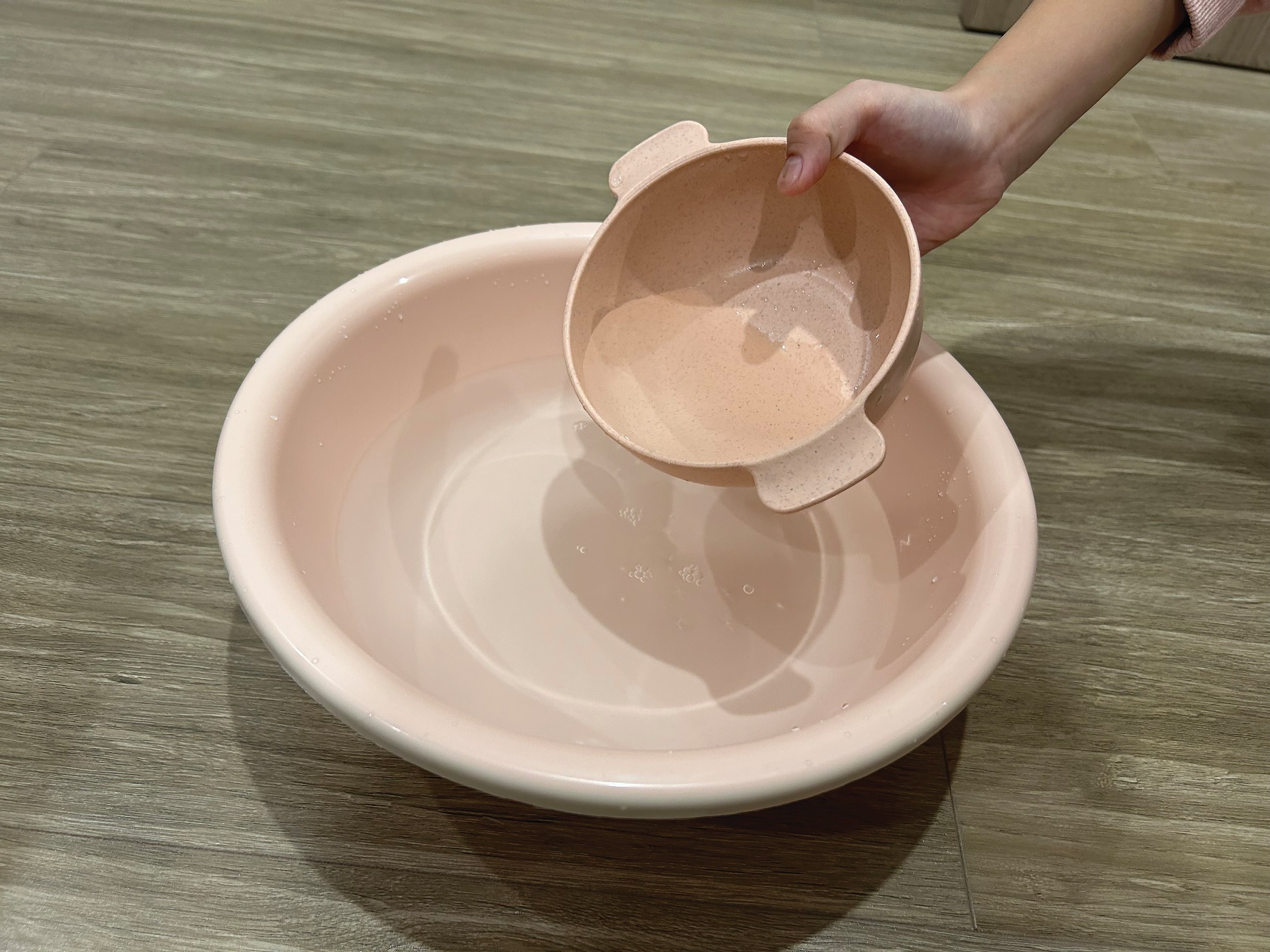 1
Đổ 1 bát nước sạch vào chậu hoặc cốc đựng sản phẩm
[Speaker Notes: GV gợi ý cách làm, đổ nước nhẹ nhàng tránh làm bắng tung tóe ra bàn hoặc sàn nhà]
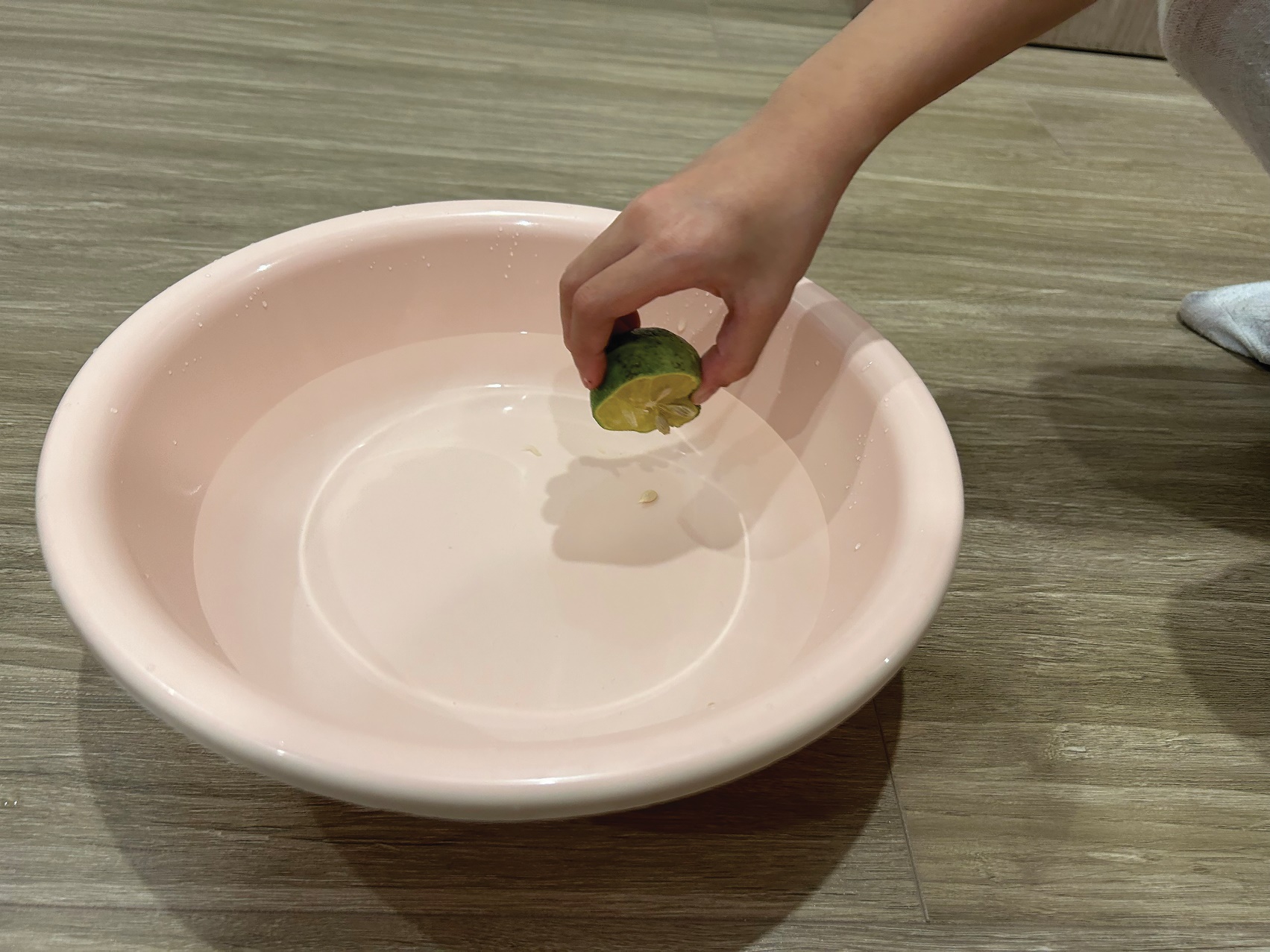 2
Cho một số nguyên liệu tự nhiên có tác dụng tẩy rửa (chanh, bồ hòn,...) vào chậu nước
[Speaker Notes: GV gợi ý cách làm, có thể vắt nước, thái nhỏ, thái miếng rồi cho vào chậu dùng tay bóp]
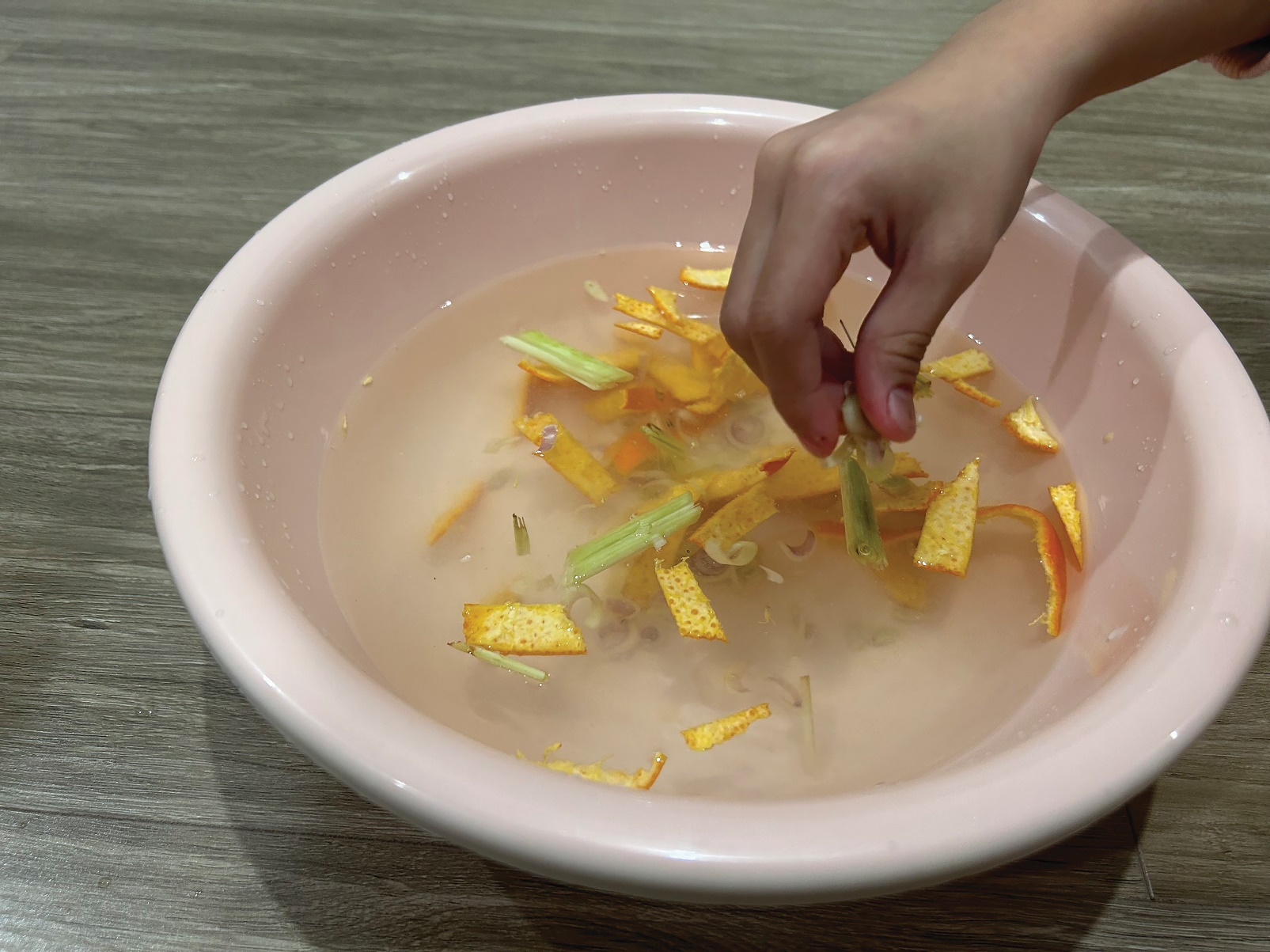 3
Cho một số nguyên liệu tự nhiên có hương thơm (vỏ bưởi, sả, tinh dầu bạc hà,...) vào chậu nước (nếu có)
[Speaker Notes: Thêm một số nguyên liệu khác tăng thêm mùi hương và công dụng]
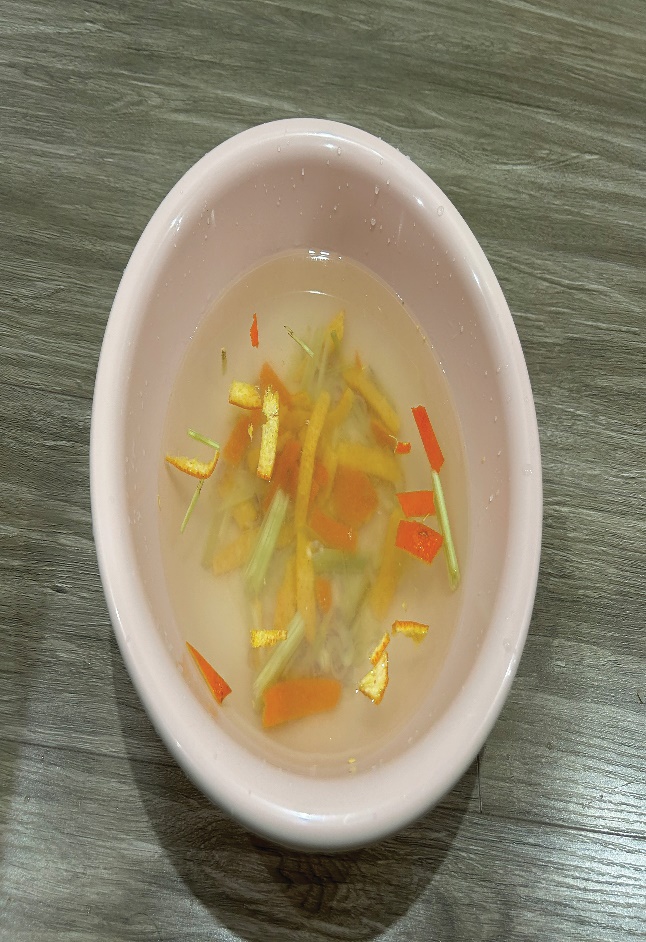 4
Khuấy đều các nguyên liệu
[Speaker Notes: Khuấy đều để tinh dầu trong nguyên liệu tan đều vào nhau. Có thể dùng rây, vải lọc lấy nước rồi mới sử dụng tránh bã nguyên liệu bám vào đồ vật được lau dọn]
TIÊU CHÍ SẢN PHẨM
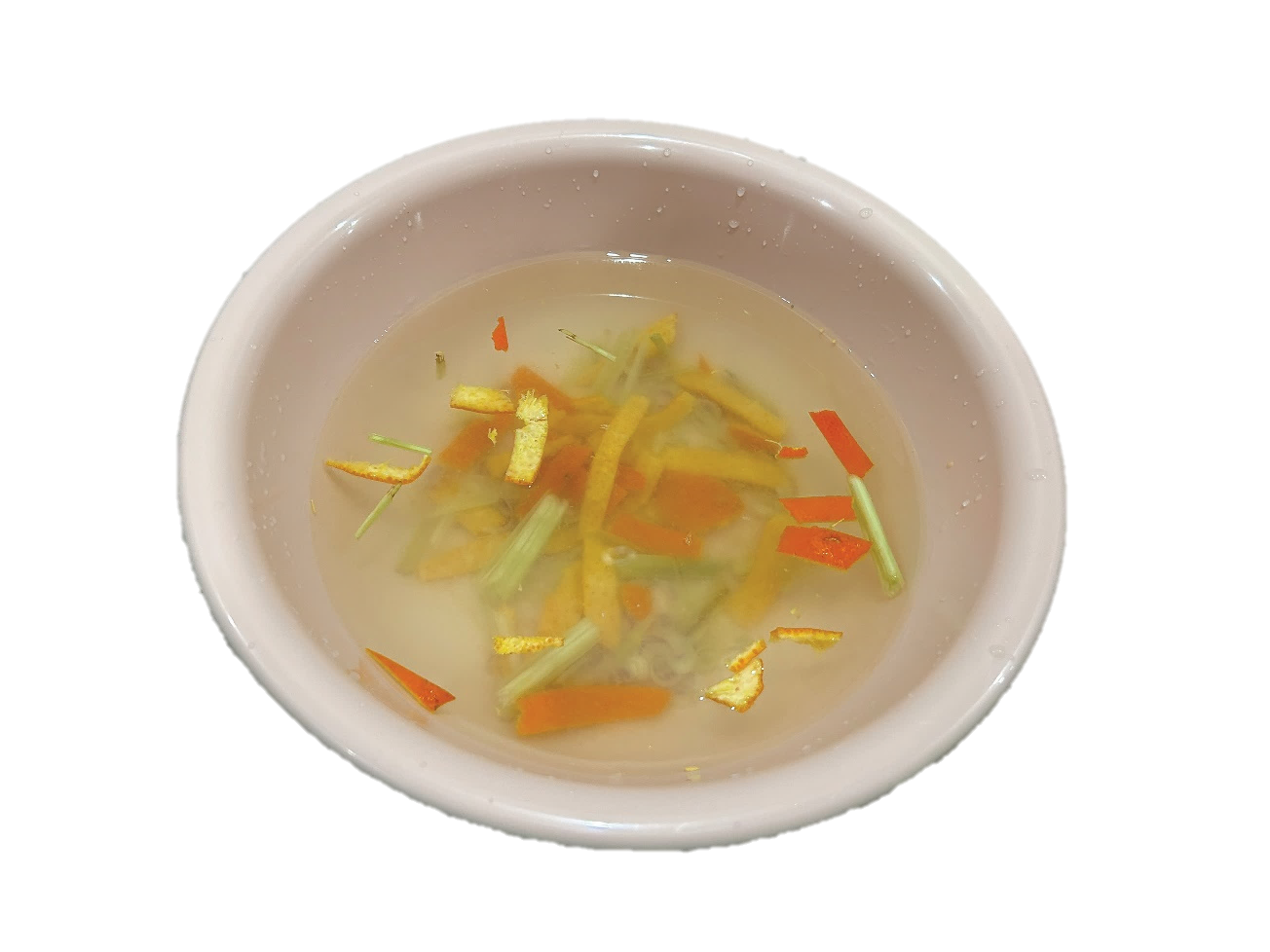 . Làm sạch được vết bẩn
[Speaker Notes: GV nêu tiêu chí của sản phẩm]
TIẾN HÀNH LÀM NƯỚC LAU BÀN THEO CÁCH CỦA NHÓM EM
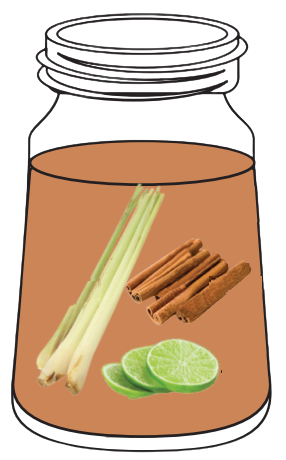 [Speaker Notes: GV cho HS thực hành làm nước lau bàn tự chế bằng các nguyên liệu có sẵn]
Kiểm tra và điều chỉnh sản phẩm theo các tiêu chí
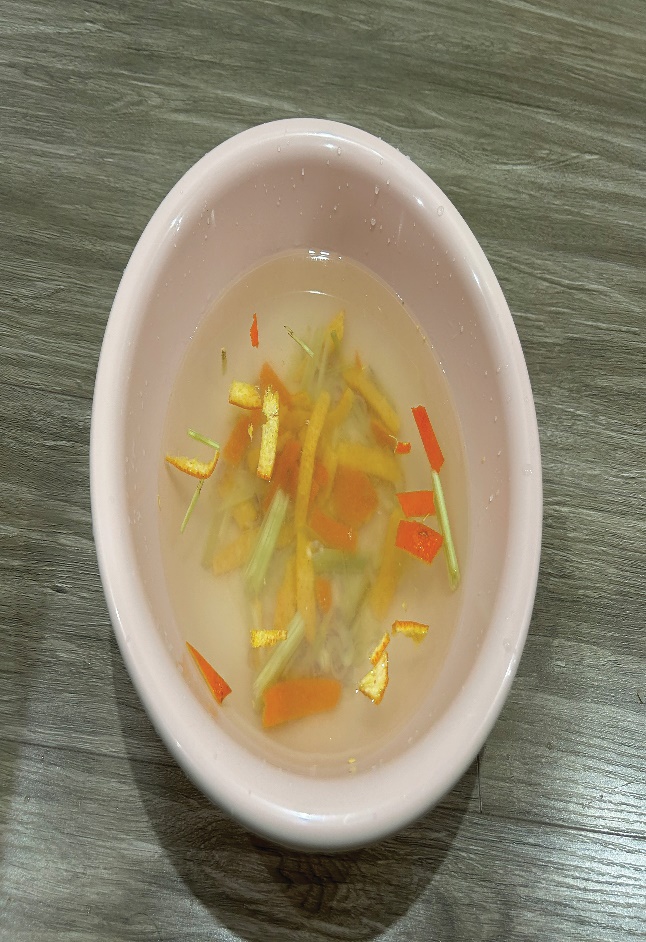  Nguyên liệu dễ tìm, có nguồn gốc từ thiên nhiên
  An toàn với con người
  Làm sạch được vết bẩn
[Speaker Notes: Kiểm tra tiêu chí từ sản phẩm vừa làm được. Khuyến khích HS sáng tạo để tạo ra sản phẩm độc đáo trưng bày trong lớp]
THỰC HÀNH
GIỚI THIỆU SẢN PHẨM
[Speaker Notes: Giáo viên tổ chức cho học sinh trình bày sản phẩm theo nhóm, giới thiệu sản phẩm theo gợi ý trên]
THỰC HÀNH LAU BÀN
[Speaker Notes: GV cho các nhóm lên trình bày, nhóm khác đặt câu hỏi để nhóm trình bày trả lời, giải đáp thắc mắc]
ĐÁNH GIÁ SẢN PHẨM
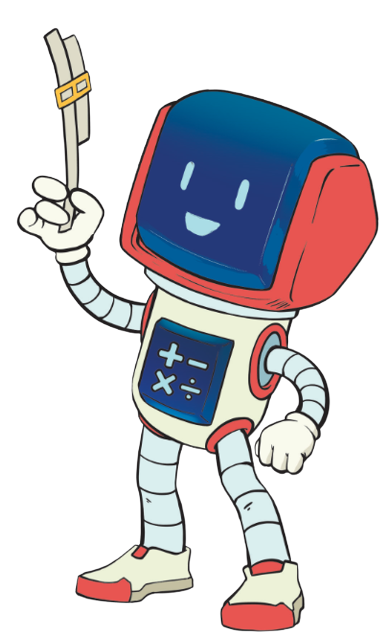 TẠM BIỆT CÁC EM
[Speaker Notes: Trong quá trình dạy học, GV thường xuyên khuyến khích HS bằng các câu khen khi HS trả lời đúng]